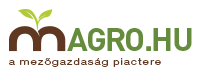 A MAGRO GABONAINDEX ÉRTÉKÉNEK VÁLTOZÁSA 
 A KUKORICA- ÉS BÚZA ÁRÁNAK FÜGGVÉNYÉBEN
2015. február - 2016. január
Ft/t
Forrás: Magro.hu